CH12
數量化IV類導讀
12.1 表示對象的位置關係之數量化IV類
      12.2 數量化IV類的計算法
           12.3 以數量化IV類瞭解明星的類似性
                   12.4 數量化IV類的實踐
12.1 表示對象的位置關係之數量化IV類
2
多變量分析 導論與應用
12.1 表示對象的位置關係之數量化IV類
3
多變量分析 導論與應用
12.1.1 給與對象分數的求法
4
多變量分析 導論與應用
12.1.1 給與對象分數的求法
5
多變量分析 導論與應用
12.1.1 給與對象分數的求法
6
多變量分析 導論與應用
12.1.1 給與對象分數的求法
7
多變量分析 導論與應用
12.1.1 給與對象分數的求法
8
多變量分析 導論與應用
12.1.1 給與對象分數的求法
9
多變量分析 導論與應用
12.1.1 給與對象分數的求法
10
多變量分析 導論與應用
12.1.1 給與對象分數的求法
如此一來，此即成為帶有條件的極值問題，故可使用Lagrange的乘數法，如(12.3)式所示：
(12.3)
11
多變量分析 導論與應用
12.1.1 給與對象分數的求法
(12.4)
12
多變量分析 導論與應用
12.1.1 給與對象分數的求法
若以矩陣來表示，即為如(12.5)式所示：
(12.5)
13
多變量分析 導論與應用
12.1.2 解讀對象所給與的分數
關於一次元空間(直線)的表示覺得不夠時，使用次大的特徵值如下式所示：

其特徵向量如下式所示：
14
多變量分析 導論與應用
12.1.2 解讀對象所給與的分數
然後調查二次元空間(平面)上的位置關係。
因此，平面上的點之坐標為：
15
多變量分析 導論與應用
12.2 數量化IV類的計算法
與其他的數量化手法相同，數量化IV類畢竟也變成是特徵值問題，因此只要觀察如(12.7)式的矩陣就行了。
(12.7)
16
多變量分析 導論與應用
12.2 數量化IV類的計算法
17
多變量分析 導論與應用
12.2 數量化IV類的計算法
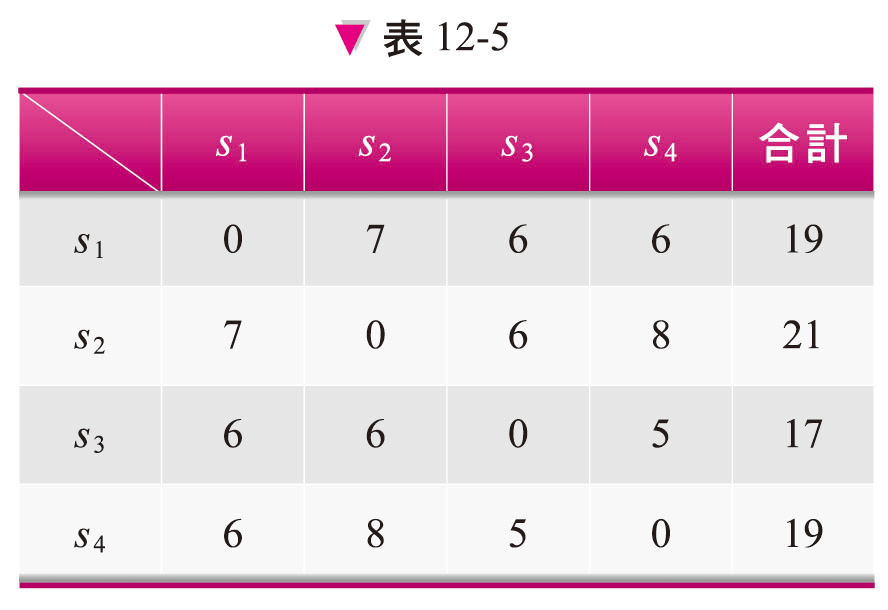 18
多變量分析 導論與應用
12.2 數量化IV類的計算法
步驟2
由表12-5可知，設矩陣M、N為如(12.8)式所示：
(12.8)
19
多變量分析 導論與應用
12.2 數量化IV類的計算法
矩陣M、N之和如(12.9)式所示：
(12.9)
20
多變量分析 導論與應用
12.2 數量化IV類的計算法
求此矩陣的特徵值、特徵向量，得出如表12-6所示：
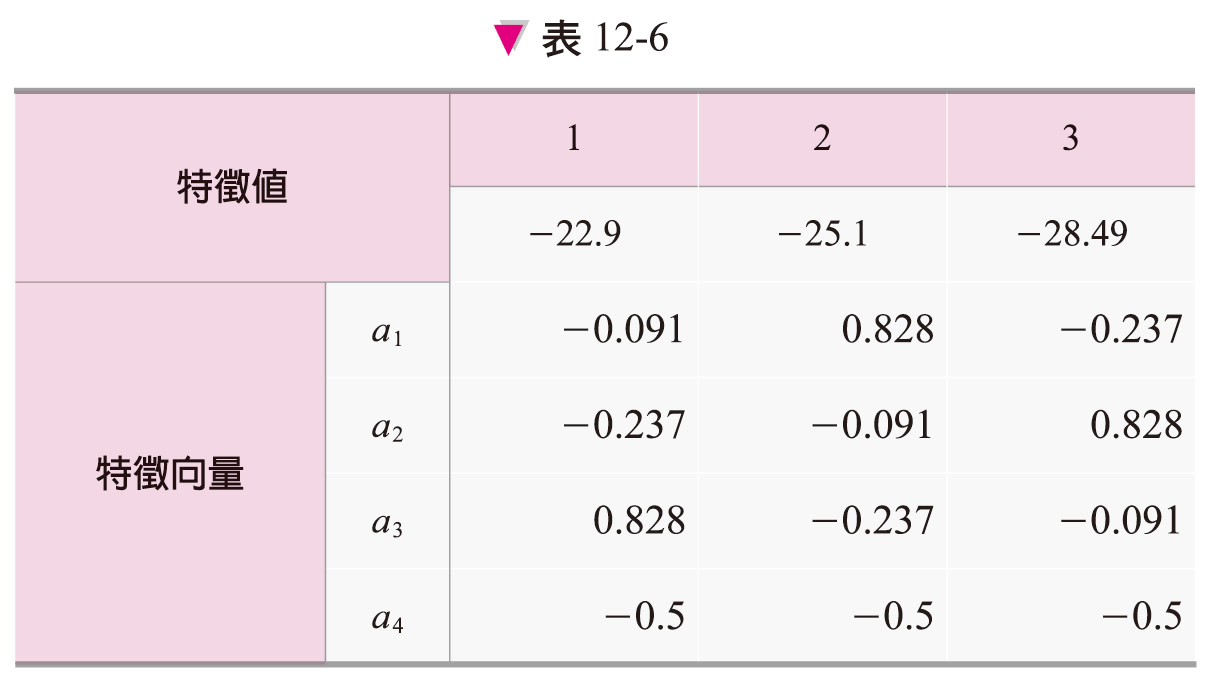 21
多變量分析 導論與應用
12.2 數量化IV類的計算法
22
多變量分析 導論與應用
12.3 以數量化IV類瞭解明星的類似性
以下列舉對象較多的例子。電視上出現的明星甚多，要記住名字是非常不容易的。
現在從台灣的明星中選出12人，以數量化IV類調查哪兩位相近似，因此需要類似度。
23
多變量分析 導論與應用
12.3 以數量化IV類瞭解明星的類似性
此時，以大學生對明星的喜歡與否來決定類似度，並對S大學的男學生15人與T大學的女學生16人，進行如表12-7的意見調查問卷：
24
多變量分析 導論與應用
12.3 以數量化IV類瞭解明星的類似性
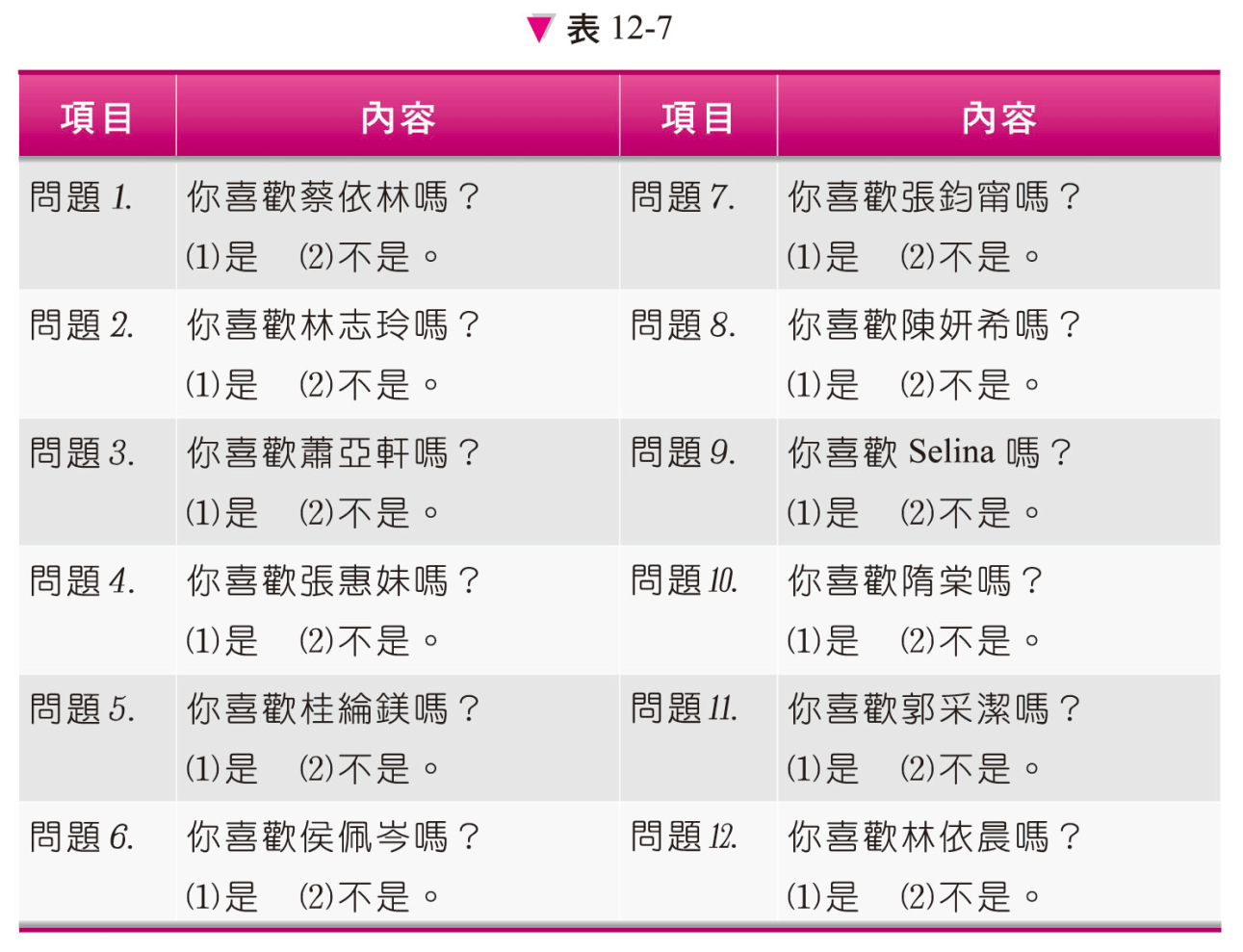 此意見的調查結果如表12-8所示：
25
多變量分析 導論與應用
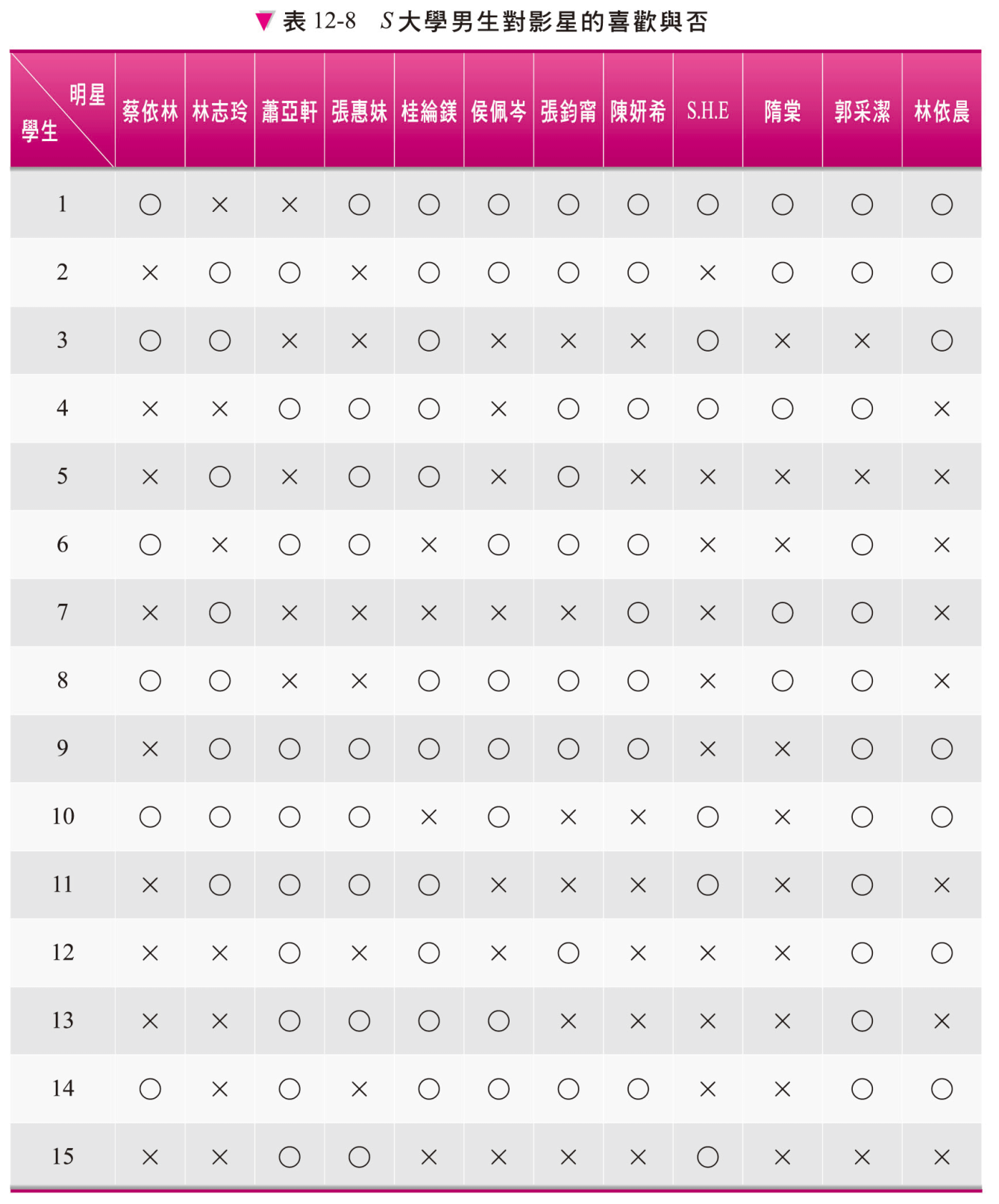 26
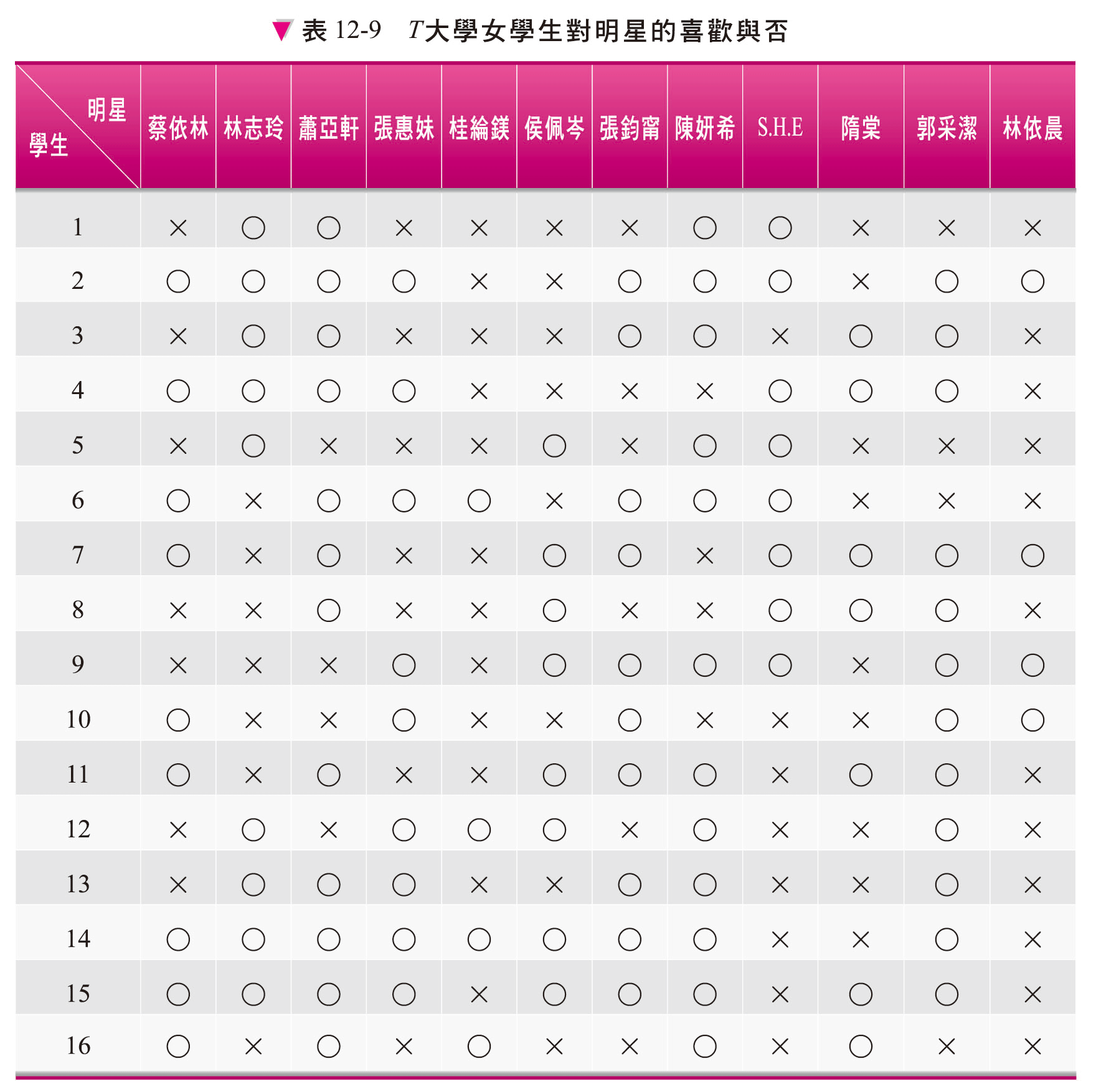 27
多變量分析 導論與應用
12.3 以數量化IV類瞭解明星的類似性
首先，根據12-7所示，調查男學生對女明星12人的類似度，結果如表12-8所呈現，此時，反應相同時記數成+1，結果如表12-10所示。
其次，亦依表12-7所示，調查女學生對女明星12人的類似度可得出表12-9。
28
多變量分析 導論與應用
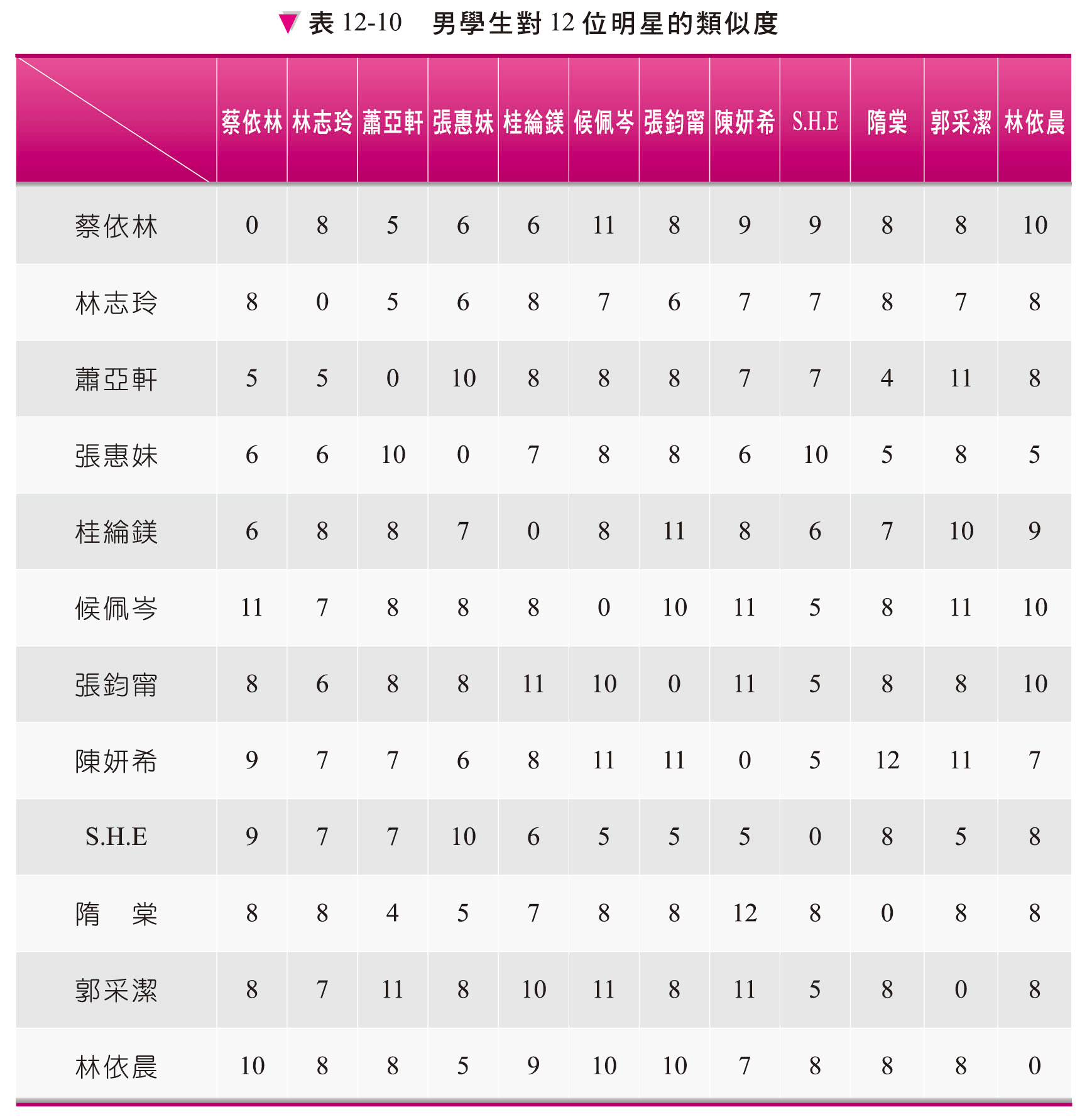 29
多變量分析 導論與應用
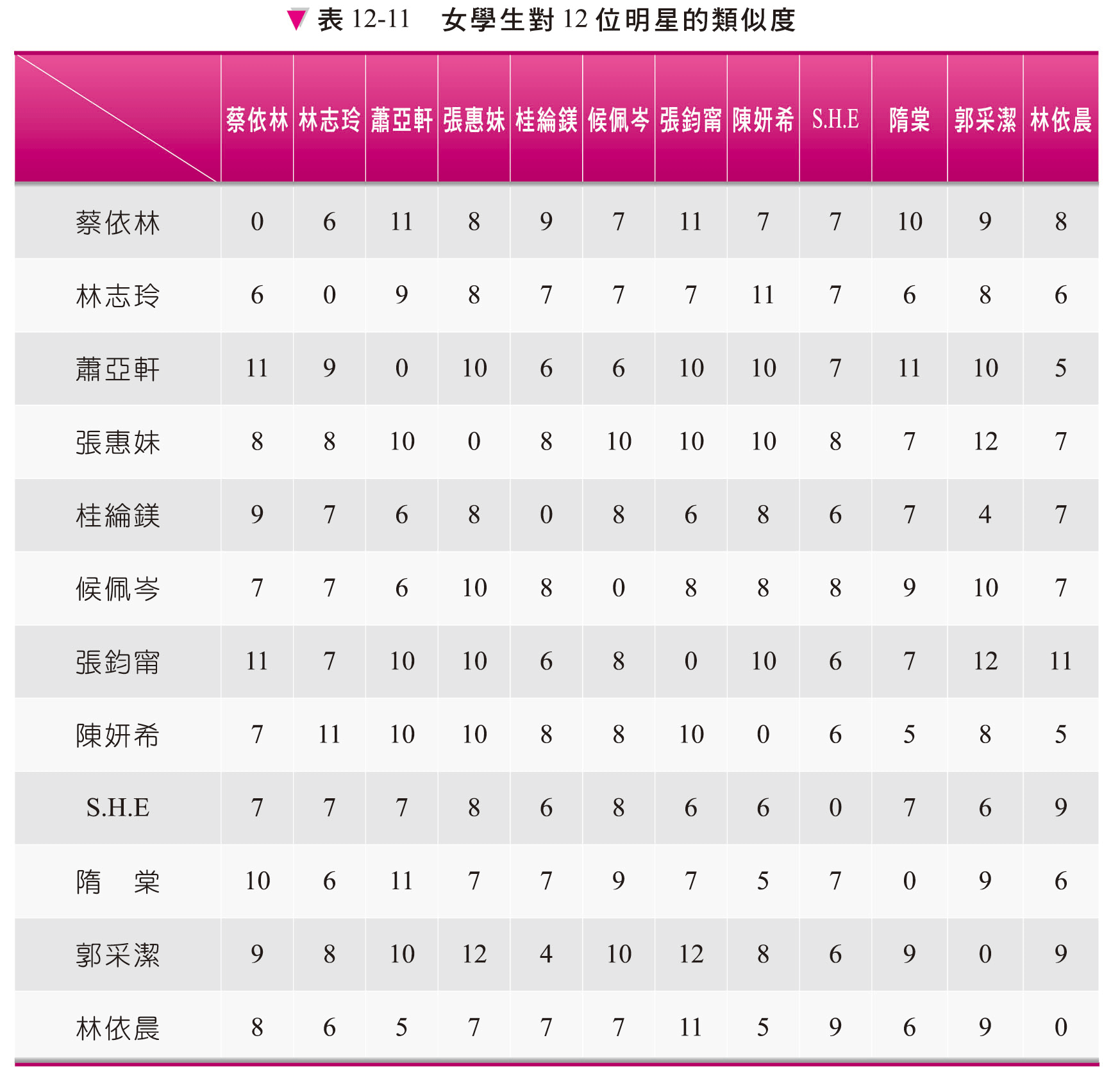 30
多變量分析 導論與應用
12.3 以數量化IV類瞭解明星的類似性
依這些數據輸入電腦，即得出表12-12與表12-13的特徵值、特徵向量，如下所示：
31
多變量分析 導論與應用
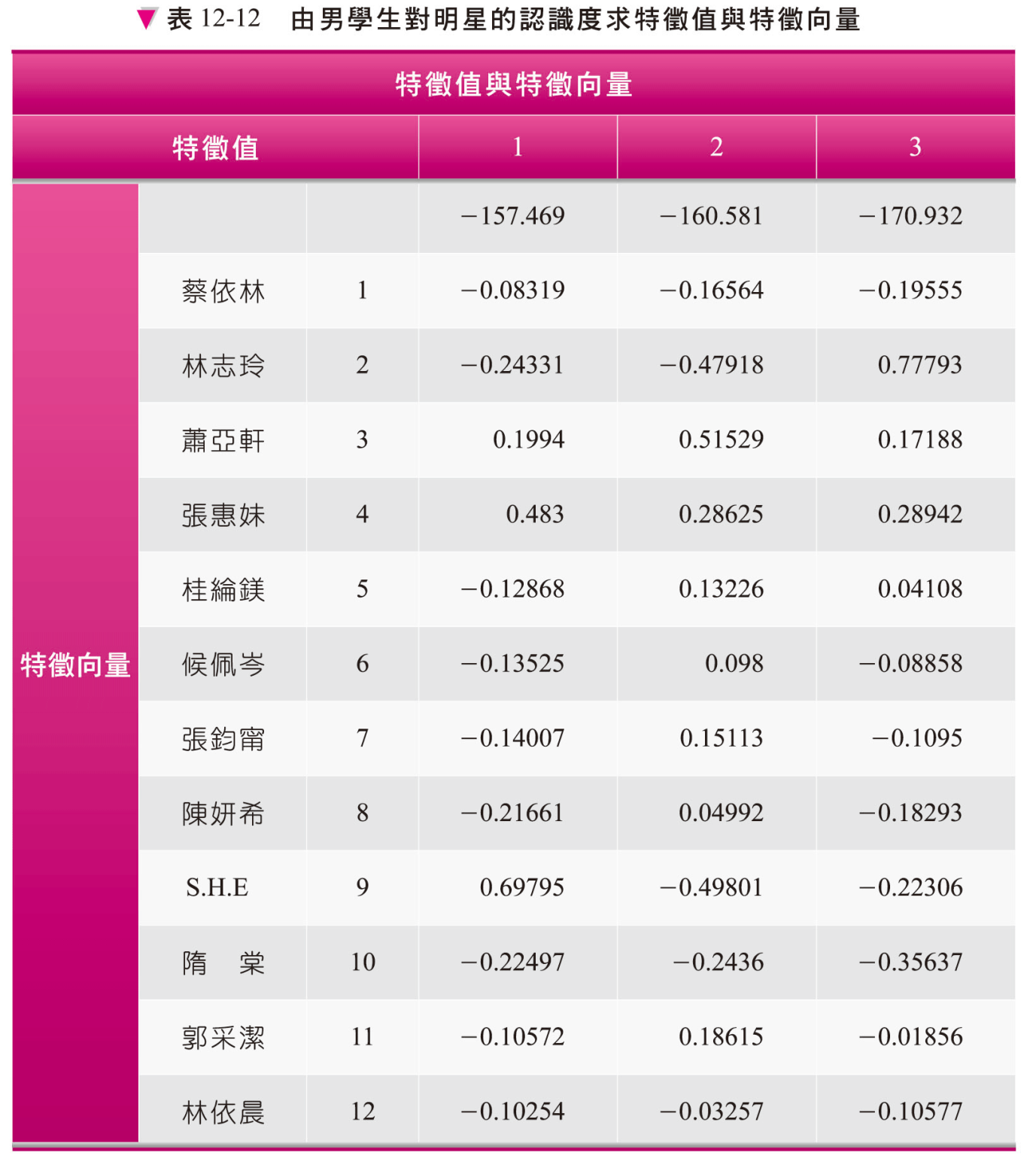 32
多變量分析 導論與應用
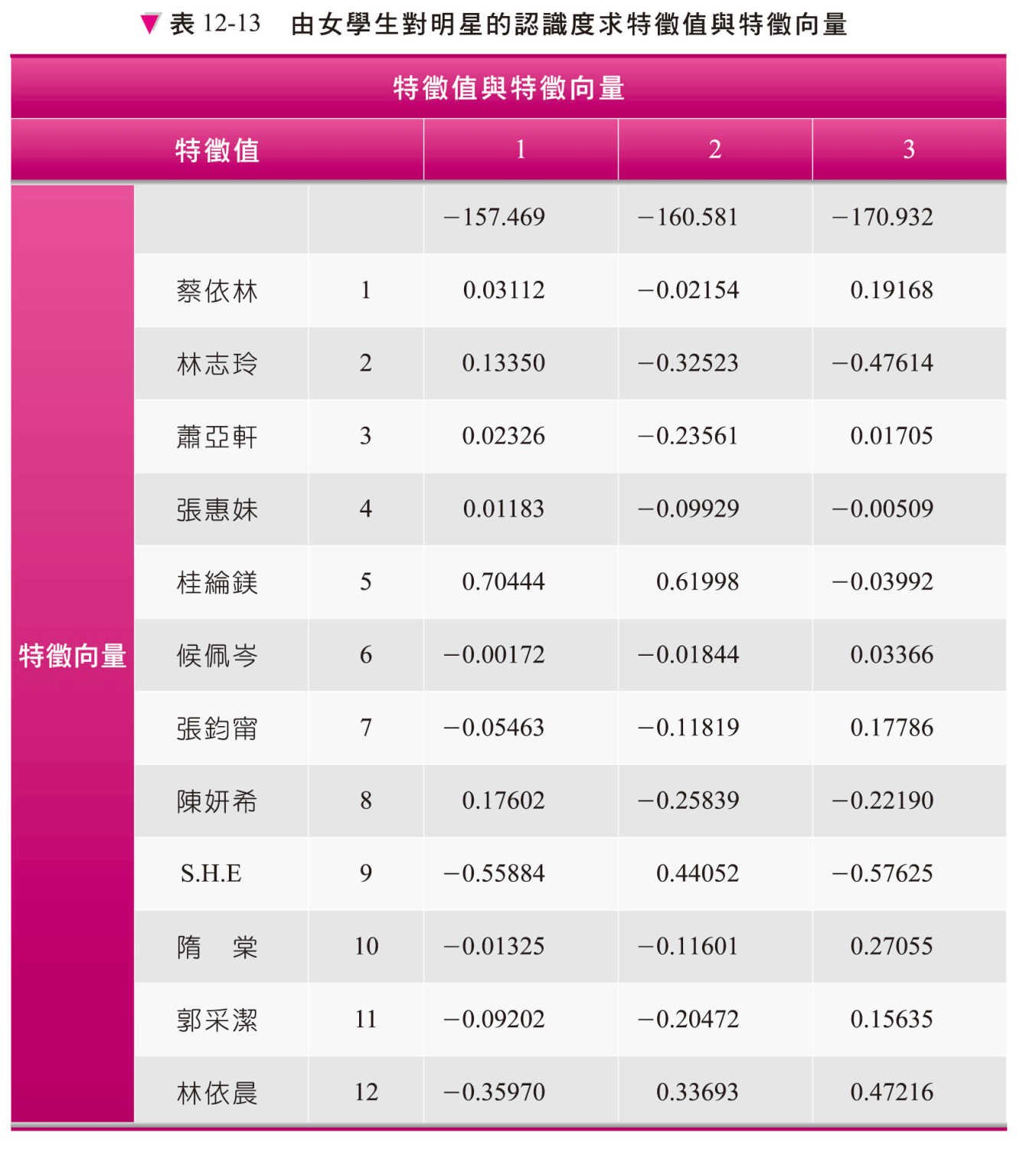 33
多變量分析 導論與應用
12.3 以數量化IV類瞭解明星的類似性
表12-12舉出地一個特徵值與第二個特徵值，並在二次元空間上表示圖形，即如圖12-3所示：
34
多變量分析 導論與應用
12.3 以數量化IV類瞭解明星的類似性
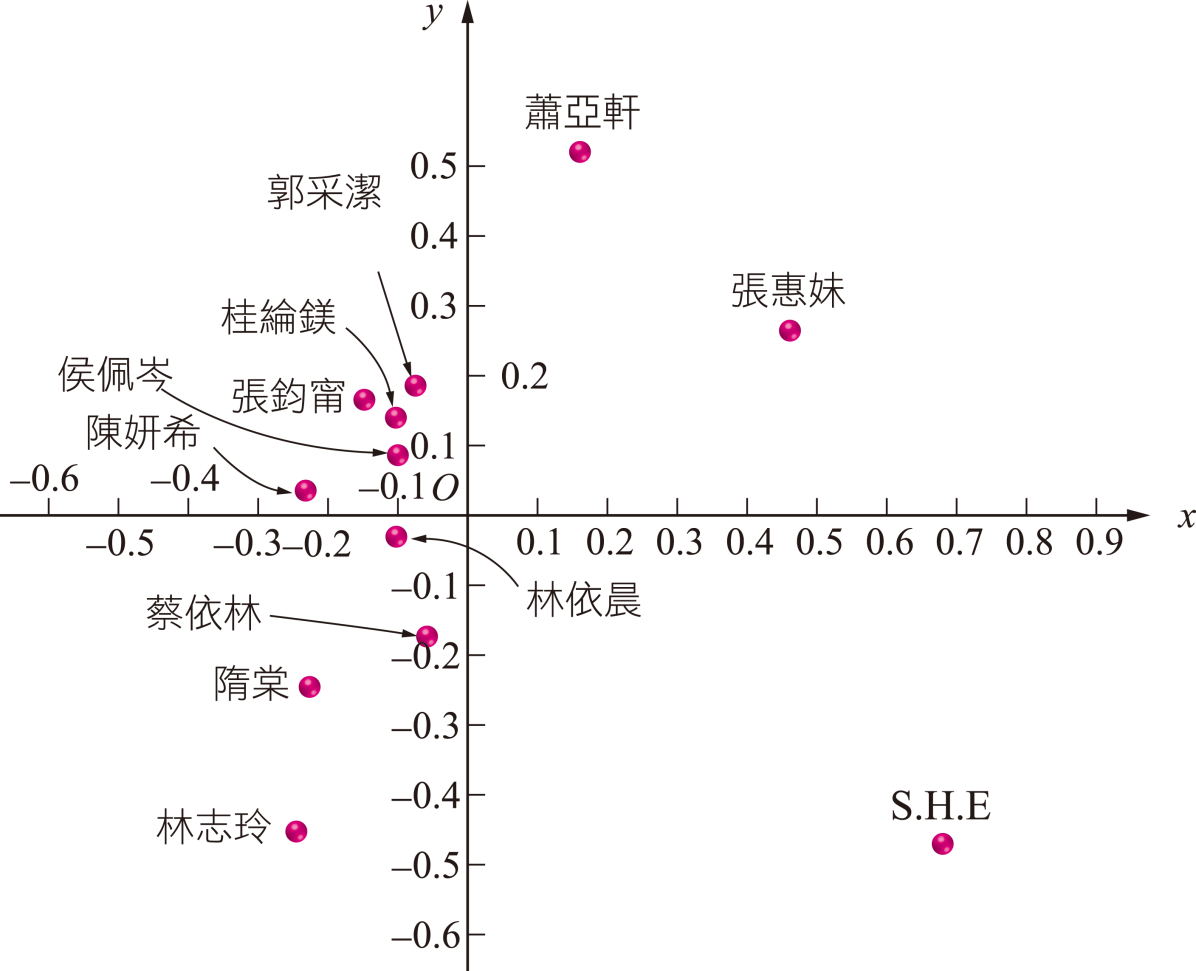 圖12-3  男學生對明星的類似性
35
多變量分析 導論與應用
12.3 以數量化IV類瞭解明星的類似性
觀察圖12-3，可知「S.H.E、張惠妹、蕭亞軒與林志玲」分別獨立處於一個位置，從男學生的意見觀察，不也可認為具有某種的獨立性嗎?
36
多變量分析 導論與應用
12.3 以數量化IV類瞭解明星的類似性
若要調查此獨特性為何時，在圖12-3中，對於x軸與y軸也可加上意義，但明星的名字與樣貌對於不同年代的人而言，再進一步分析是毫無用處的。
37
多變量分析 導論與應用
12.3 以數量化IV類瞭解明星的類似性
同樣的，將表12-13的特徵值、特徵向量列舉x軸與y軸之特徵值，在平面上圖形化時，即如圖12-4所示。
38
多變量分析 導論與應用
12.3 以數量化IV類瞭解明星的類似性
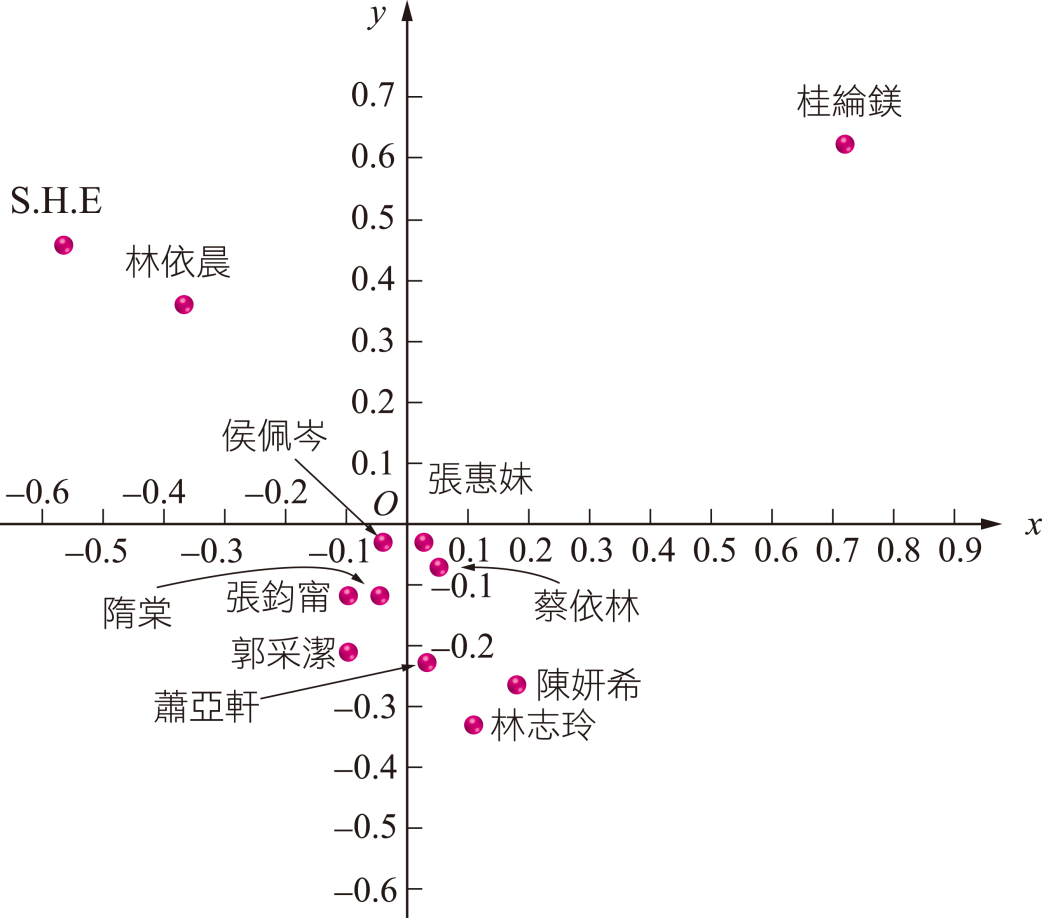 圖12-4  女學生對明星的類似性
39
多變量分析 導論與應用
12.3 以數量化IV類瞭解明星的類似性
觀察圖12-4，可知「S.H.E、林依晨、與桂綸鎂」三人位於相當偏離的地方，而剩下的明星幾乎在相同的地方糾結在一起。所以，從女學生的意見來推論，她們幾乎沒有任何差別吧!
40
多變量分析 導論與應用
12.3 以數量化IV類瞭解明星的類似性
試比較圖12-3與圖12-4。其中「S.H.E」均比其他影星偏離甚大。又從男學生的意見作分析，「林依晨」與「桂綸鎂」位置相當接近，而由女學生的意見觀察，結果卻相當偏離。此結論對「蕭亞軒」、「張惠妹」也是相同。
41
多變量分析 導論與應用
12.3 以數量化IV類瞭解明星的類似性
從這些特徵再去作詳細分析，就必須每天纏著電視不放才行。這後面的分析，索性就交給時常觀看電視的年輕人了。
42
多變量分析 導論與應用
12.3 以數量化IV類瞭解明星的類似性
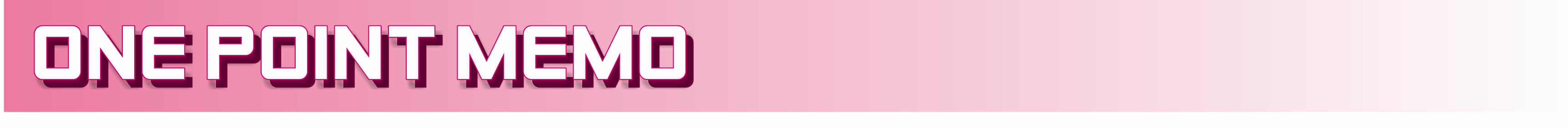 多變量分析的用途甚廣，於實踐時已開發有許多專用的軟體，例如SPSS、Statistica、SAS、EXCEL等，取決於用途，可選擇合適的軟體來使用。本書推薦SPSS的軟體。
43
多變量分析 導論與應用
12.4.1  R軟體簡介
R軟體是國外一群熱心而且專業的統計與資訊專業學者、志工共同努力所發展的一套免費統計與科學計算軟體。
44
多變量分析 導論與應用
12.4.1  R軟體簡介
R軟體不僅具有眾多經常更新的統計分析模組，而且具有完整的程式語言、強大的繪圖功能與預設雙倍精確度的特質，幾乎可應用在各式各樣的科學分析中。
45
多變量分析 導論與應用
12.4.1  R軟體簡介
在國外，一些理工科系的專業科目，也已將R軟體的使用方法當作是科目之先修必要條件。
46
多變量分析 導論與應用
12.4.1  R軟體簡介
R軟體雖然有數量龐大的英文help檔與線上文件，但使用者初學R軟體時，最大的困擾是許多help檔或輔助學習文件中，經常寫滿許多程式碼，程式裡面又夾雜不少複雜的技巧性寫法，卻沒有相對的詳細說明與輸出畫面作為輔助。
47
多變量分析 導論與應用
12.4.1  R軟體簡介
再加上R軟體的輔助文件寫法多數承襲UNIX作業系統稍嫌僵硬的制式規格，使用者往往無法快速瞭解相關函數的基本語法或操作範例。
48
多變量分析 導論與應用
12.4.1  R軟體簡介
從一般使用者的角度而言，若每一個範例程式都得自己一次又一次地輸入測試並得到結果，才能得知某些套件或函數的用法，則光是選擇一個適當的分析函數來使用之篩選過程，就會花掉相當多的時間。
49
多變量分析 導論與應用
12.4.1  R軟體簡介
R軟體有許多應用領域，本章無法涵蓋所有應用範疇，但學好R程式語言是完善應用R軟體的必要條件，因此一般的書中內容包含R程式語言與統計分析二個部分。
50
多變量分析 導論與應用
12.4.1  R軟體簡介
由於R軟體功能強大且提供眾多的分析套件，一個統計之計算問題經常有數個不同的程式寫法，卻往往導致初學者無所適從。
51
多變量分析 導論與應用
12.4.1  R軟體簡介
另一方面，程式語言的撰寫能力通常是由「模仿」而來。因此，初學者才能很快地進入狀況，而不會迷失在多種不同的解決方法中。
52
多變量分析 導論與應用
12.4.3 實例應用
以表12-14說明使用R軟體求解實際的數值例子。
現在就受試者5人詢問七個問題，此七個問題不論是哪一個問題都準備三個選項，讓受試者只選擇一個選目。
53
多變量分析 導論與應用
12.4.3 實例應用
此回答結果即為表12-14所示。試就5位受試者引進適當的親近性，應用數量化理論IV類並且觀察。
54
多變量分析 導論與應用
12.4.3 實例應用
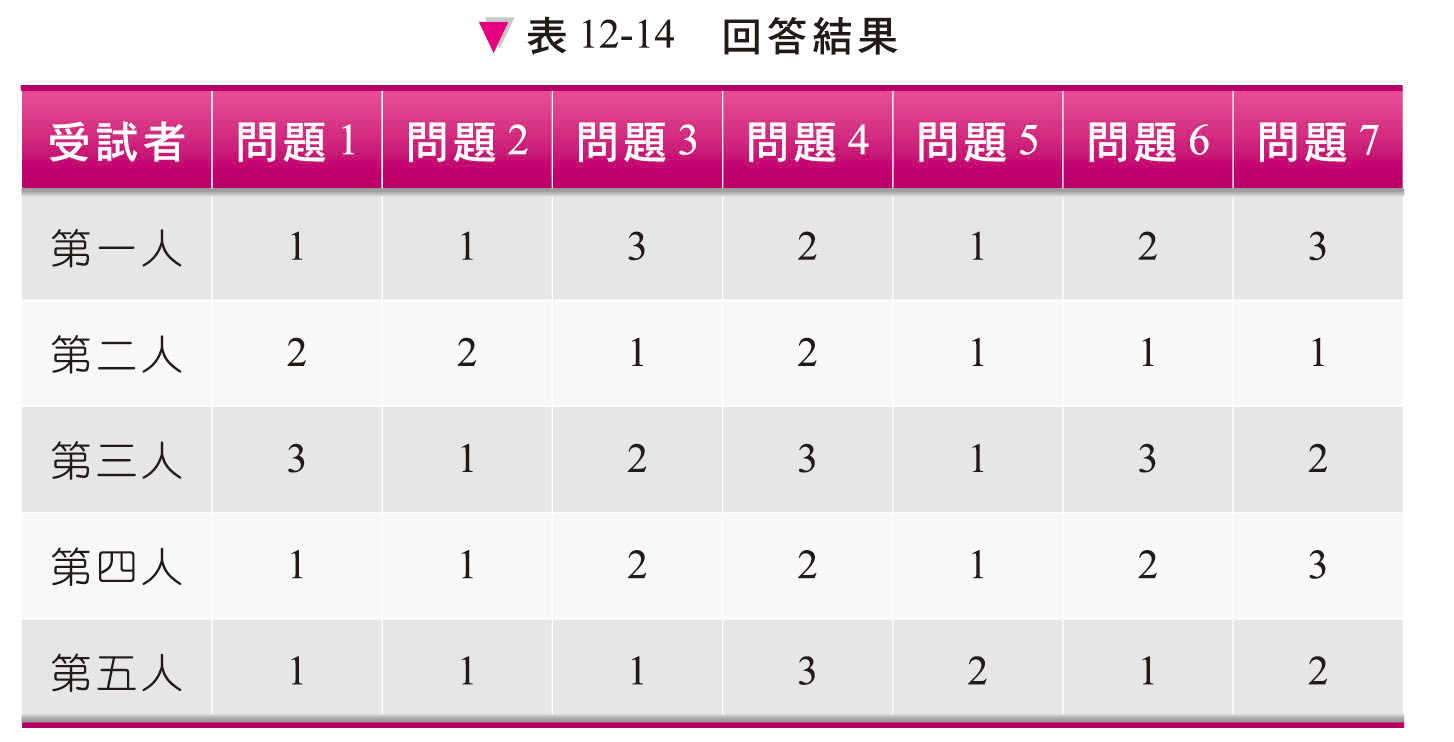 55
多變量分析 導論與應用
12.4.3 實例應用
56
多變量分析 導論與應用
12.4.3 實例應用
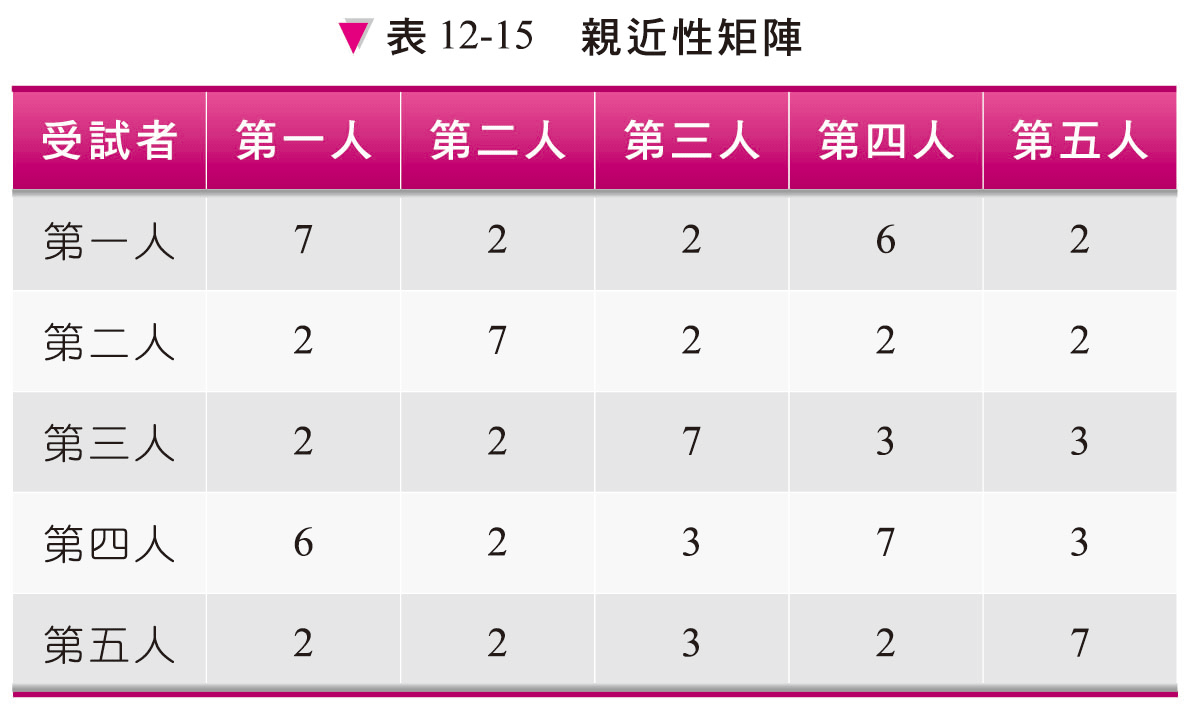 57
多變量分析 導論與應用
12.4.3 實例應用
表12-15稱為項目類別型數據表。
對此親近性矩陣應用數量化理論IV類時，於RConsole畫面中輸入時，其基本語法如圖12-24所示：
58
多變量分析 導論與應用
12.4.3 實例應用
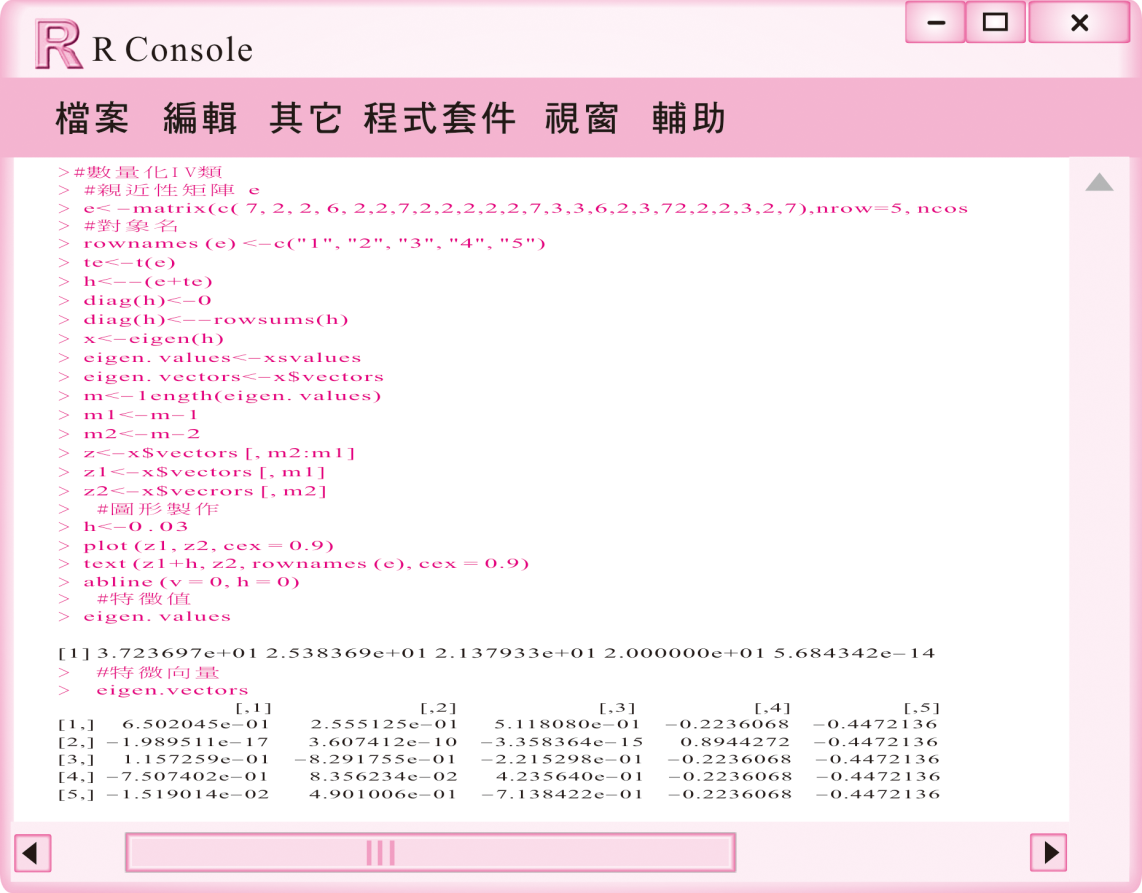 圖12-24
註：於R Console的畫面中輸入語法時，「<-」的記號亦可改成「=」。
59
多變量分析 導論與應用
12.4.3 實例應用
執行時，得出如圖12-25與圖12-26結果。

【特徵值】
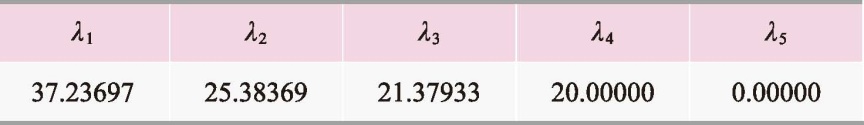 圖12-25
60
多變量分析 導論與應用
12.4.3 實例應用
【特徵向量】
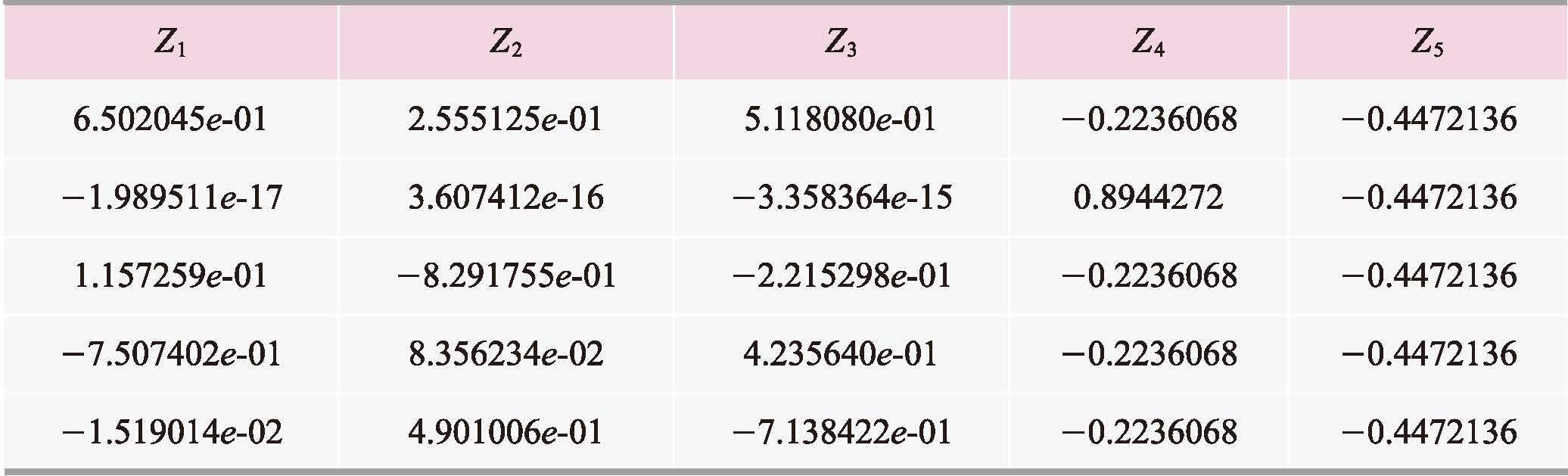 圖12-26
61
多變量分析 導論與應用
12.4.3 實例應用
除0以外，使用對應較大的二個特徵值1與2的特徵向量z1與z2作圖時，得出如圖12-27的受訪者之散布圖。
62
多變量分析 導論與應用
12.4.3 實例應用
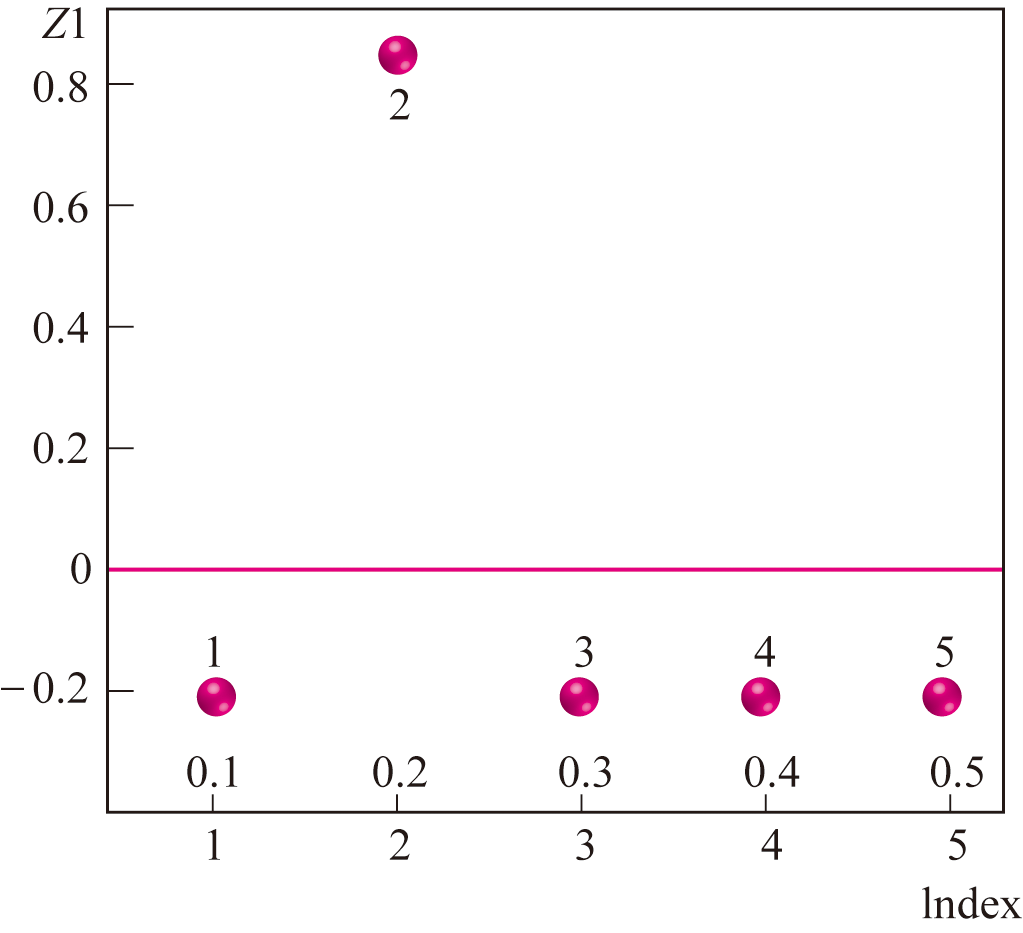 圖12-27
63
多變量分析 導論與應用